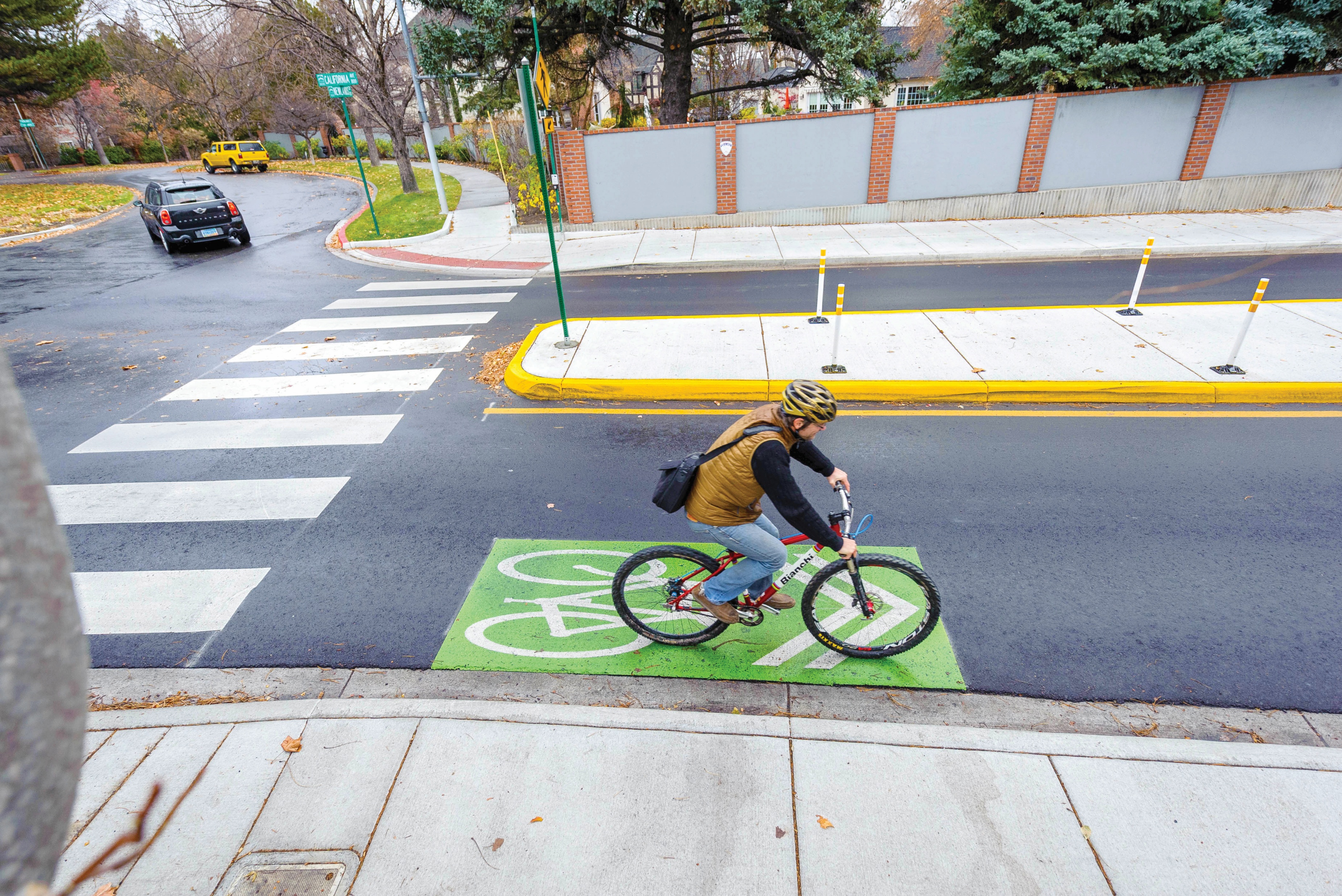 > 2025 Transportation Conference
Multimodal Safety
May 13, 2025
Presenter:
Vanessa J. Lacer, MPA, AICP
RTCWC Planning Director
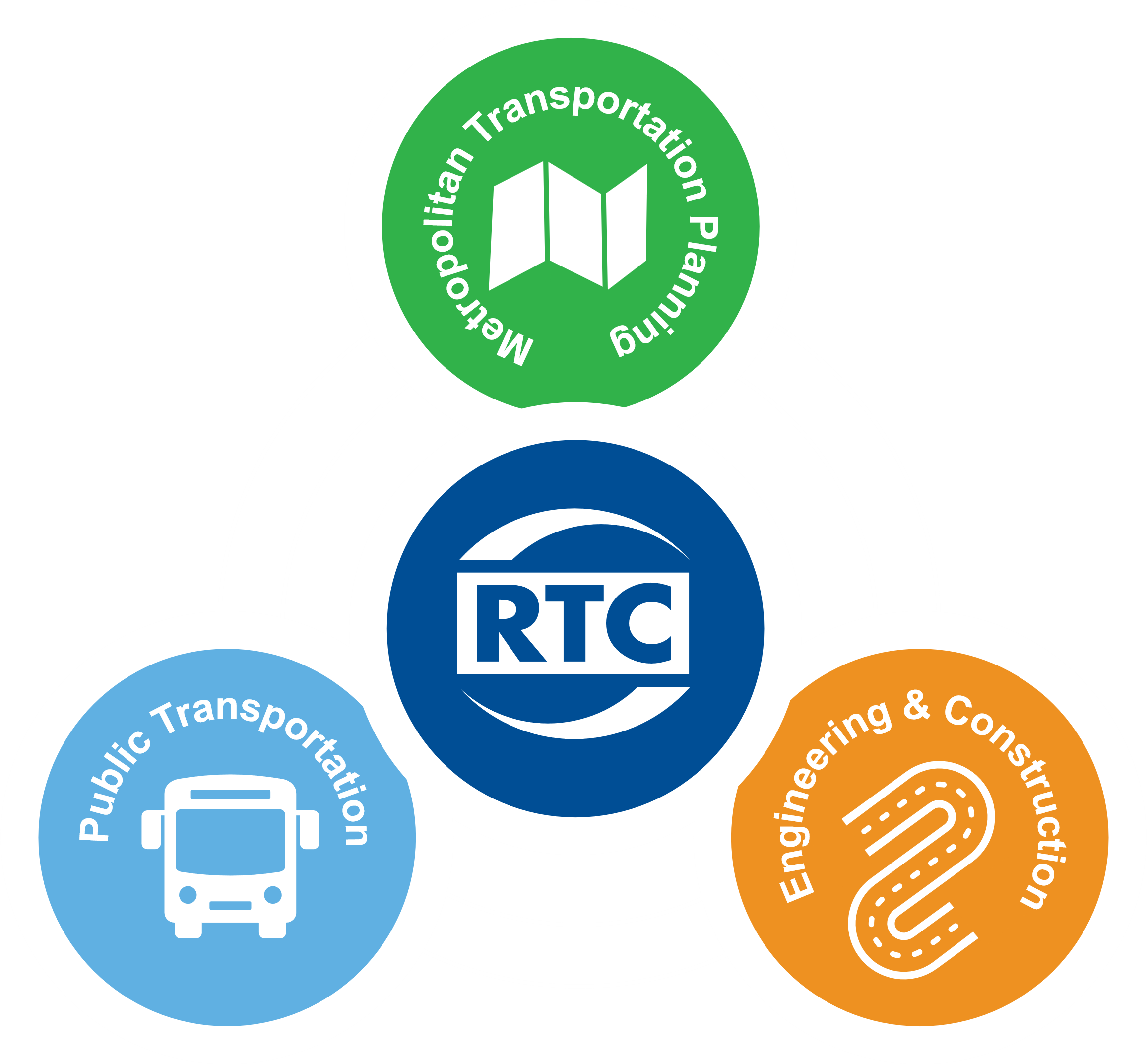 > PRESENTATION OVERVIEW
Multimodal Transportation 
Roadway Safety Statistics
Past and Present RTC Multimodal Safety Planning and Projects
Upcoming RTC Multimodal Safety Efforts
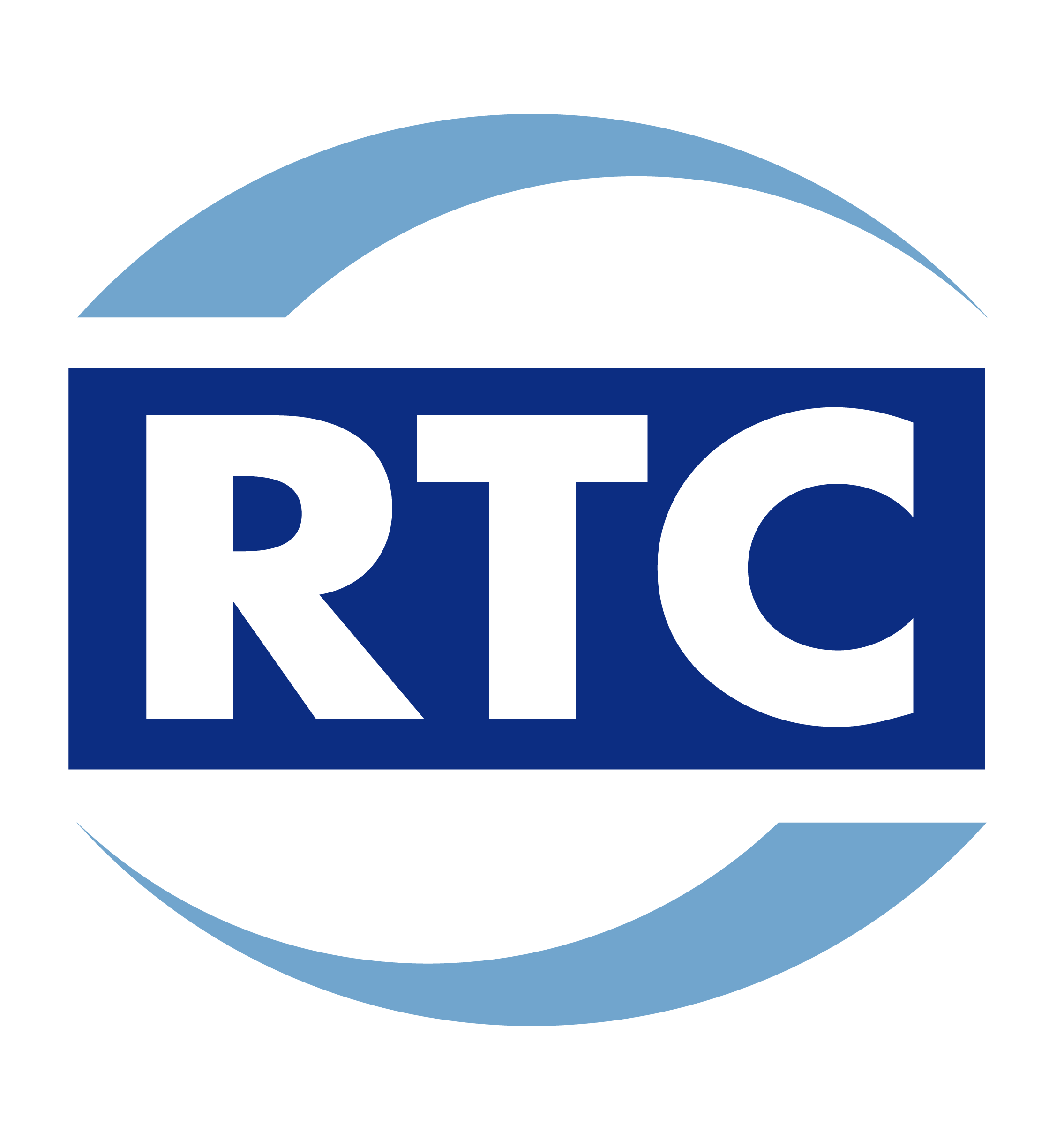 > MULTIMODAL TRANSPORTATION
Transportation network that supports a variety of transportation methods, and movement between those methods.
Roadways
“Complete Streets” approach
Reduce motor vehicle crashes and pedestrian injuries by slowing traffic and improving infrastructure
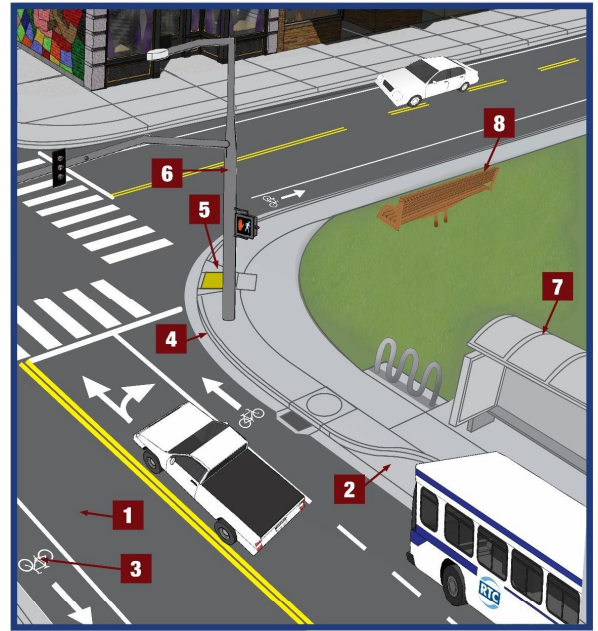 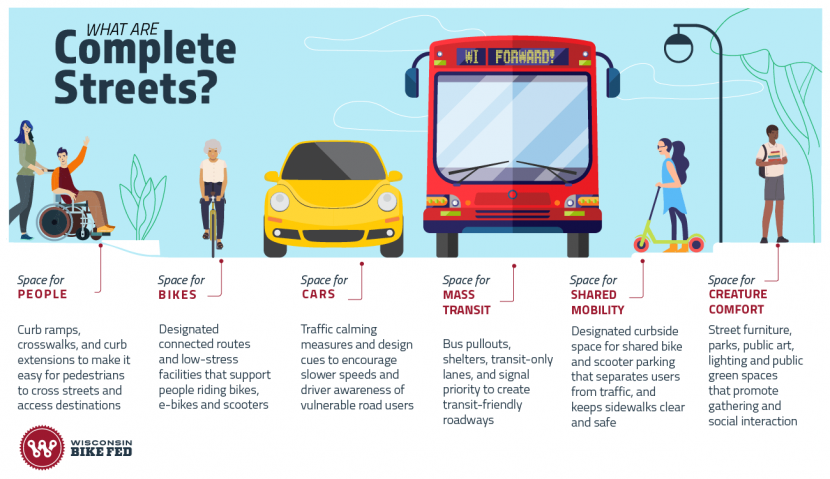 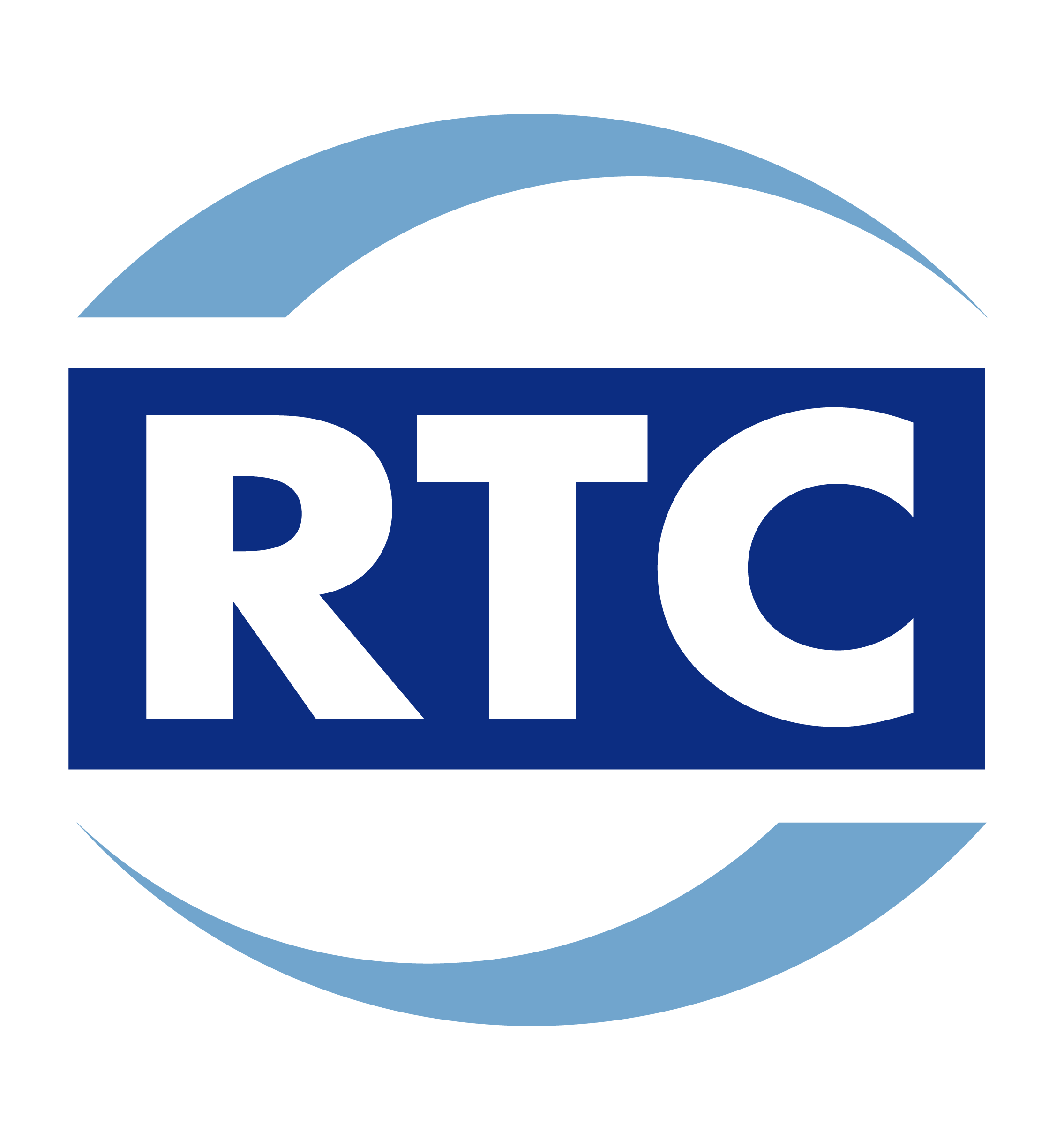 > ROADWAY SAFETY STATISTICS: STATEWIDE
From 2019-2023, a total of 7,687 fatal and serious injury crashes occurred on Nevada roadways*
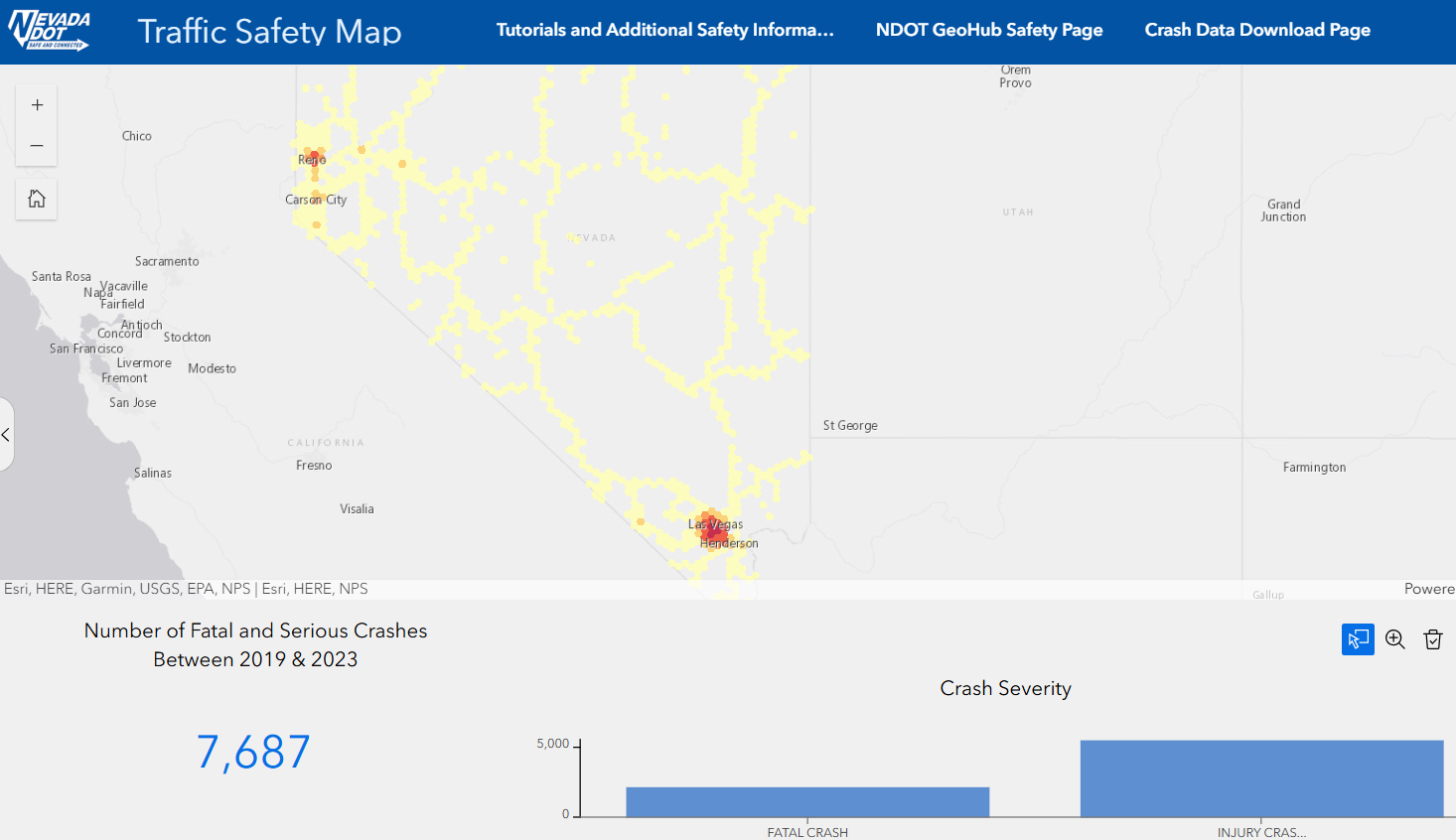 1,537 per year, 128 per month, 4 crashes per day causing serious injuries or death
24% of fatalities were pedestrians
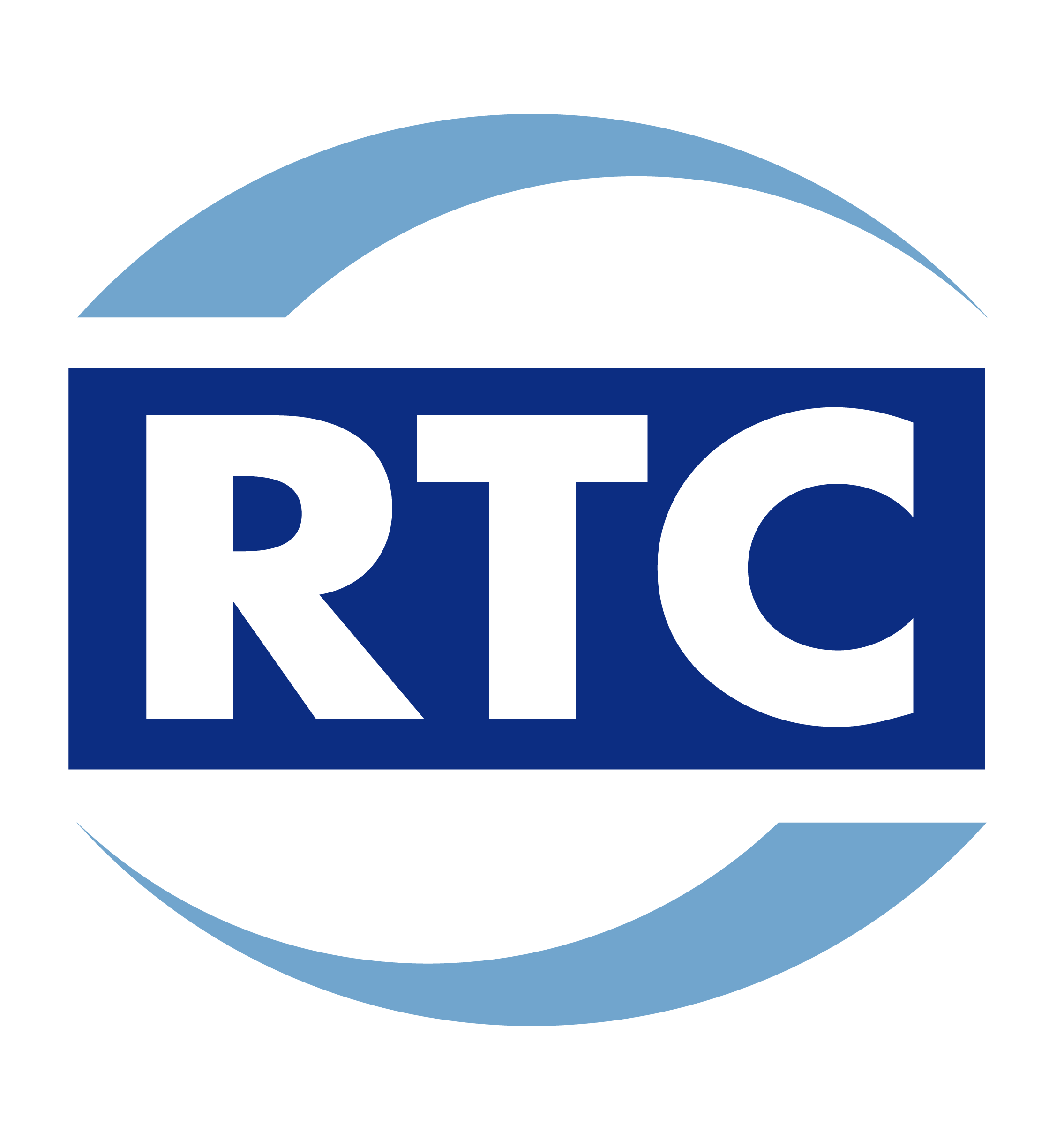 * Source: Nevada DOT Traffic Crash Data
> ROADWAY SAFETY STATISTICS: WASHOE COUNTY
Washoe County Annual Roadway Fatalities
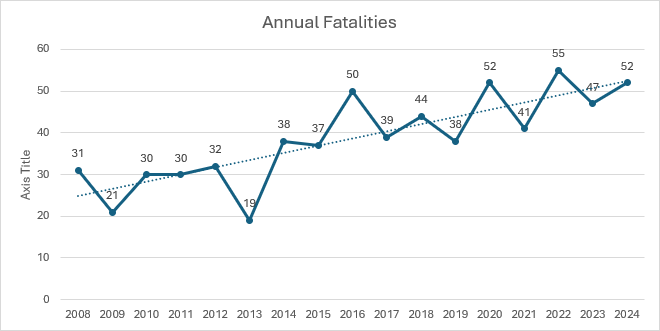 Year-to-year variations
Upward trend over time
Source: Nevada DOT and Nevada Department of Public Safety
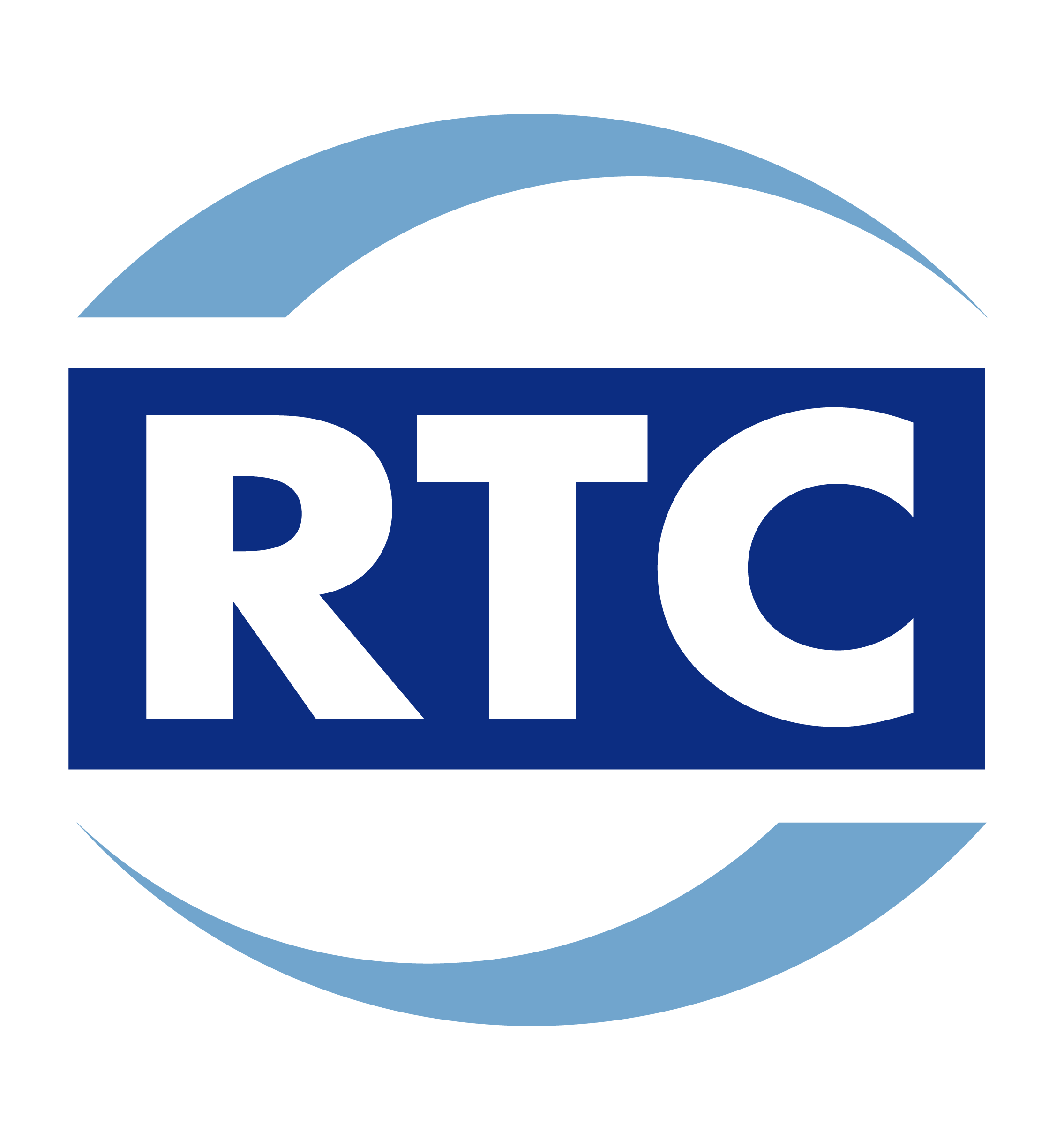 > CURRENT REGIONAL SAFETY PLANNING EFFORTS   Vision Zero Truckee Meadows
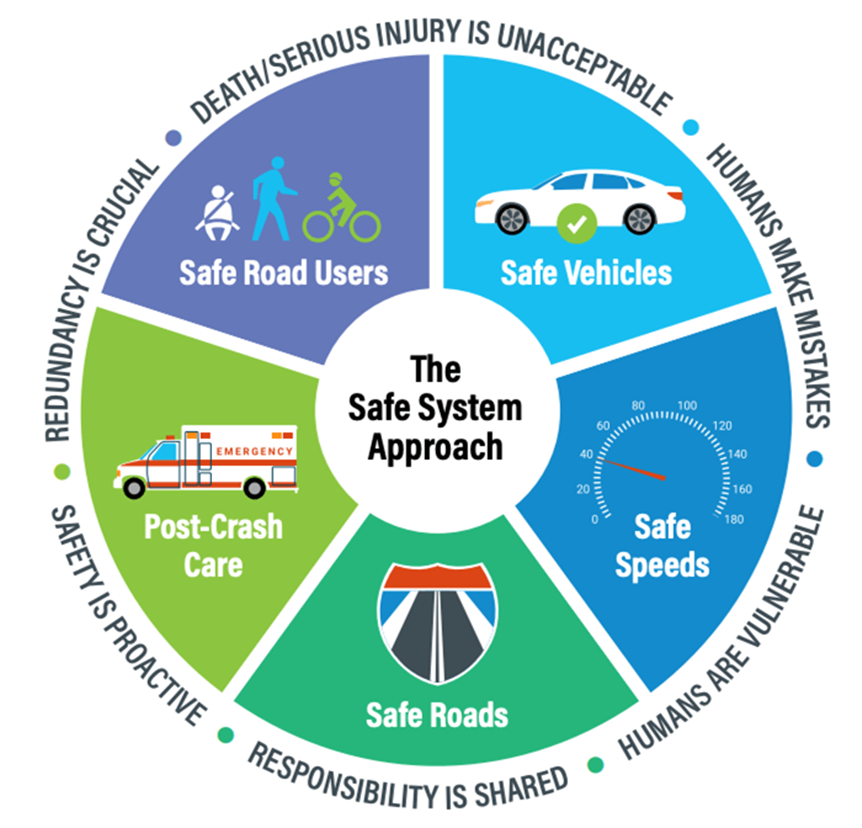 2017 Vision Zero Truckee Meadows (VZTM) Task Force was established
RTC, City of Reno, City of Sparks, Washoe County
2019 Vision Zero Action Plan
Zero Fatalities by 2030
2022 Vision Zero Action Plan Update
Updated with HIN and Safe System Approach
More at: visionzerotruckeemeadows.com
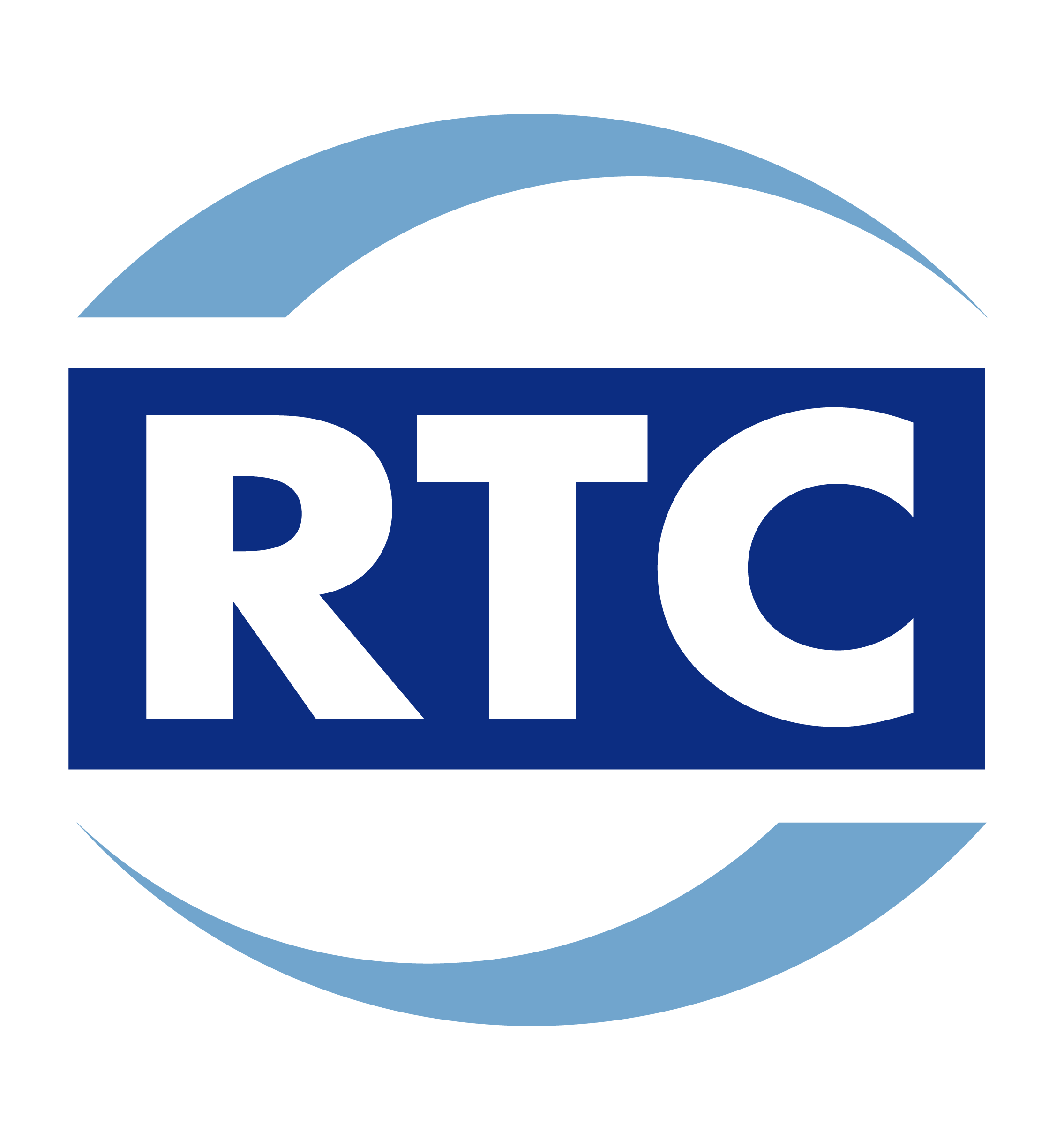 > CURRENT RTC PLANNING EFFORTS   2016 Complete Streets Master Plan
Long range strategy for complete street treatments
Retrofit existing roadways, design new roadways as complete streets  
Complete Streets design treatments (lane reduction) have reduced crashes from 31% to 46% on multiple roadways in Washoe County
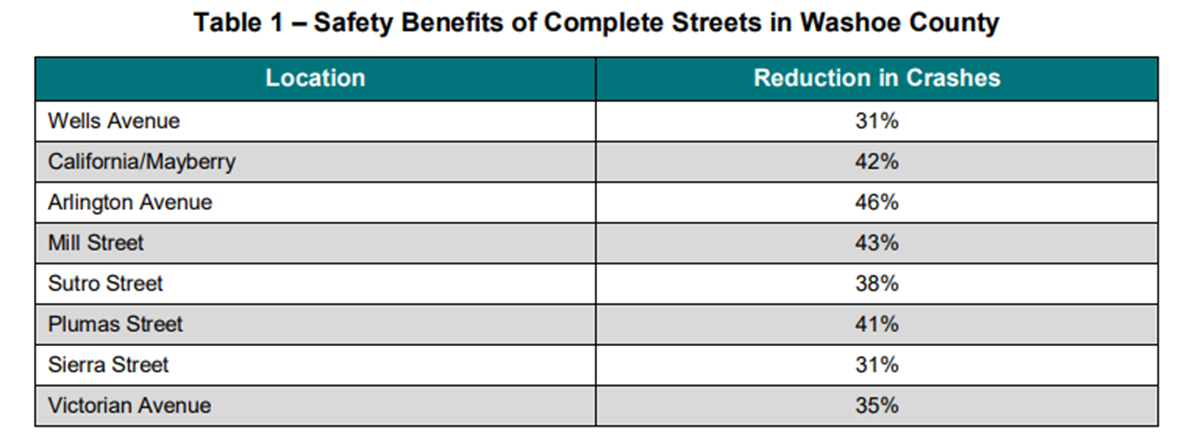 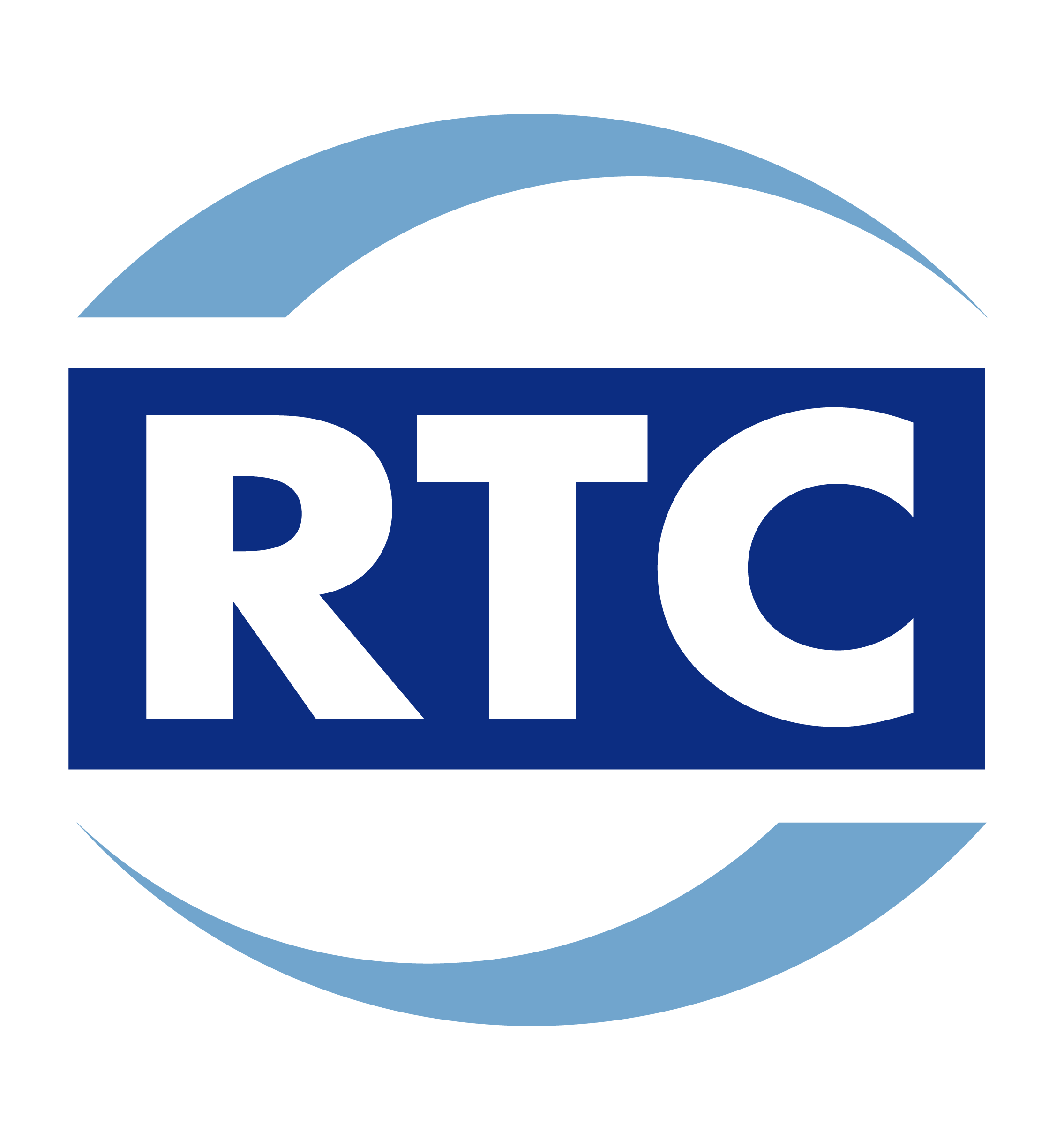 > CURRENT RTC PLANNING EFFORTS   Active Transportation Plan
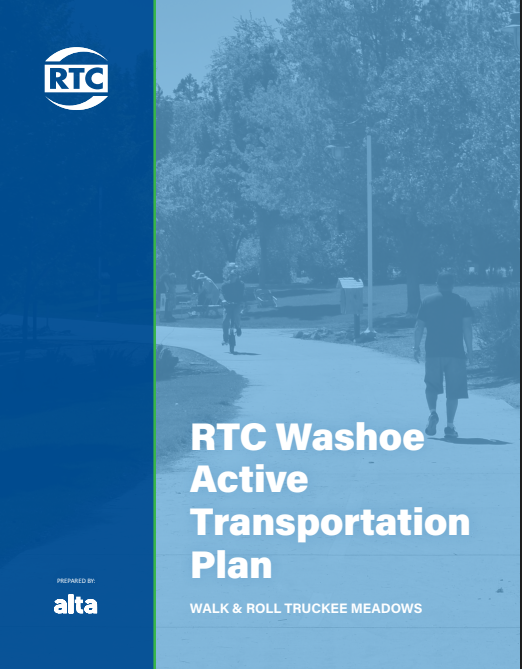 2024 Active Transportation Plan
Updates/Replaces the 2017 Bike Ped Master Plan
Establishes the Active Transportation Program
Dedicated funding
Establishes Neighborhood Network Planning framework
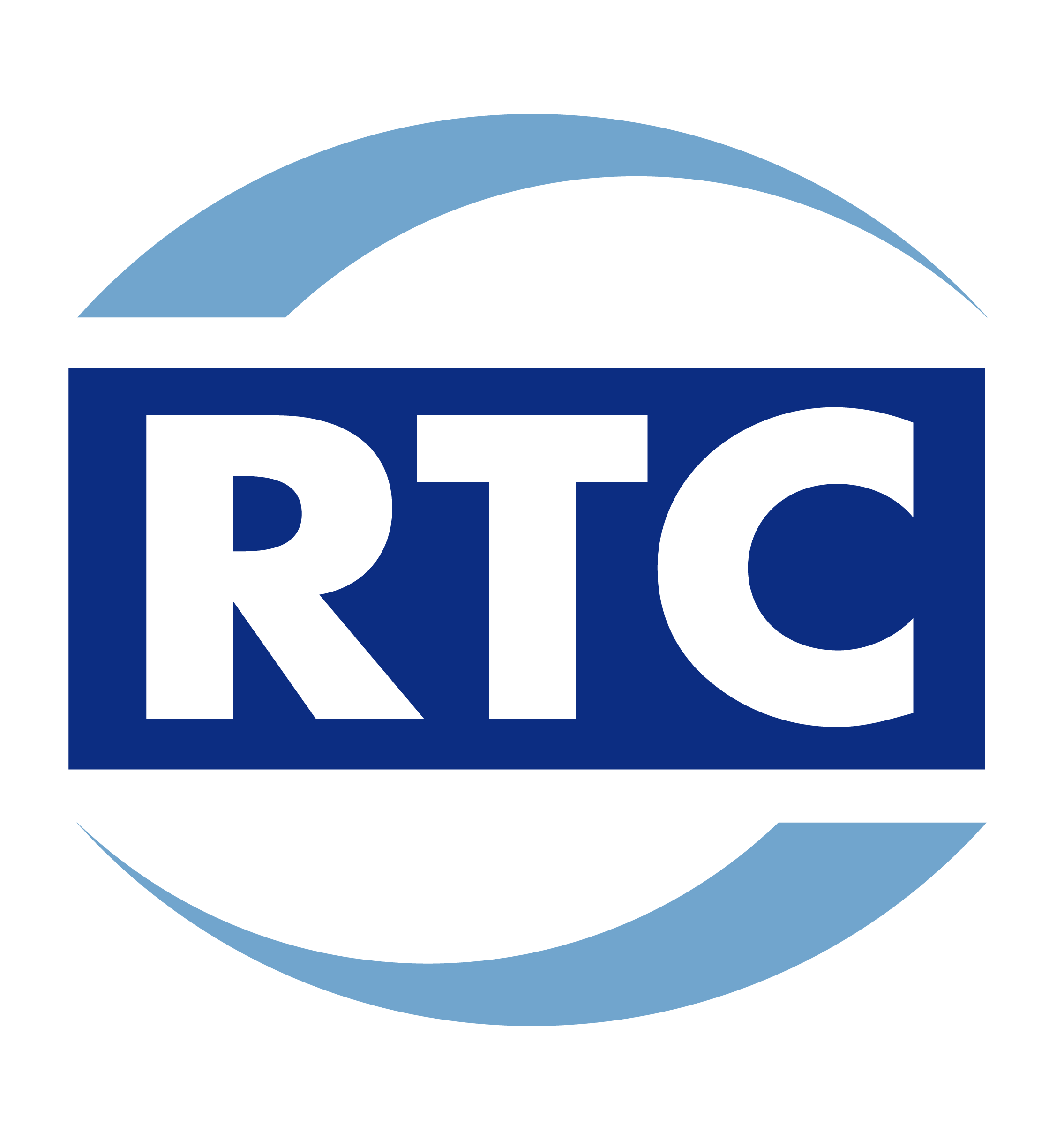 > CURRENT RTC PLANNING EFFORTS Neighborhood Network Plans
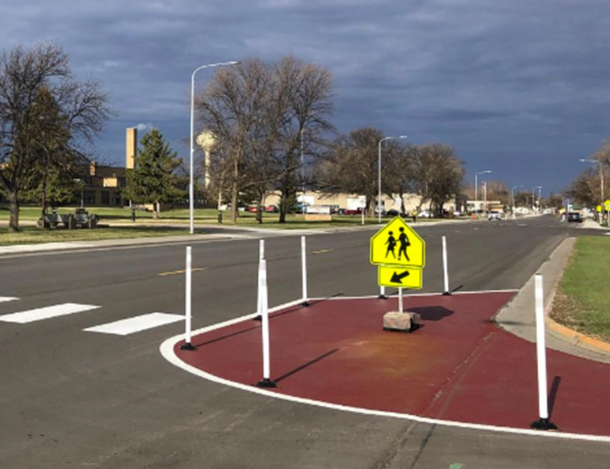 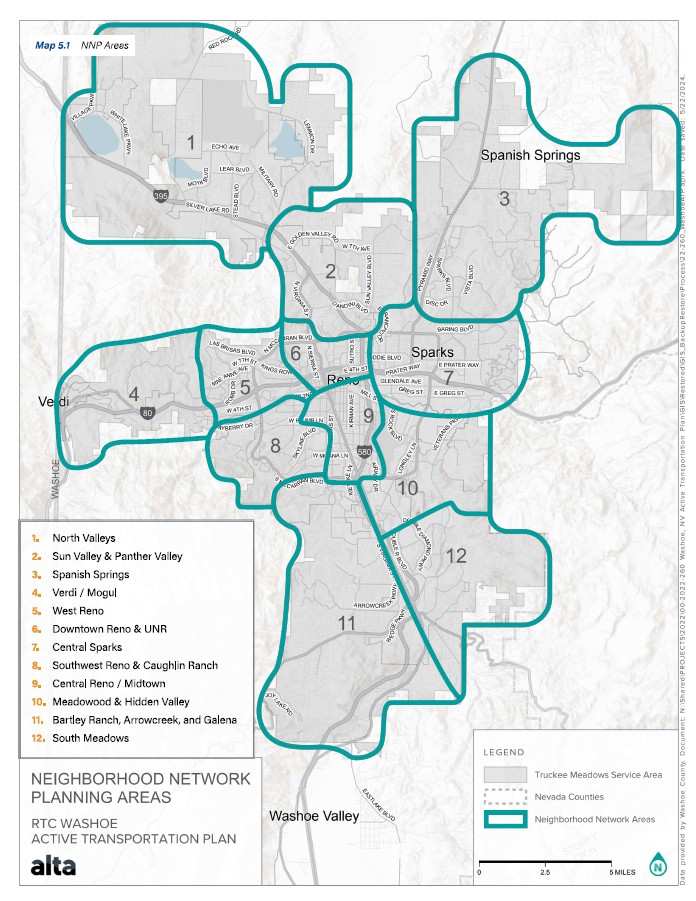 12 plans in 6 years
Bicycle and Pedestrian Focused
Safety, connectivity
Data driven approach
Bicycle Level of Stress
Pedestrian Experience Index
Identify quick build projects for implementation through AT Program
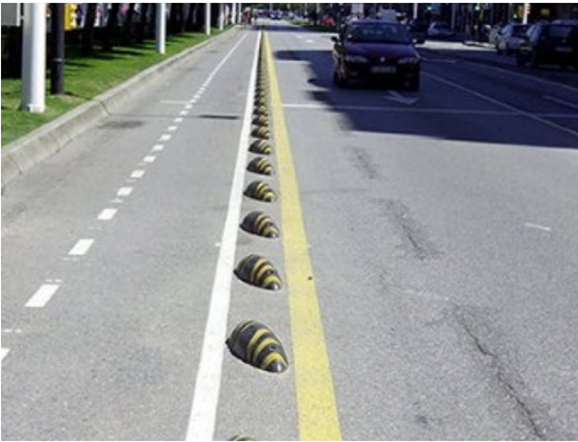 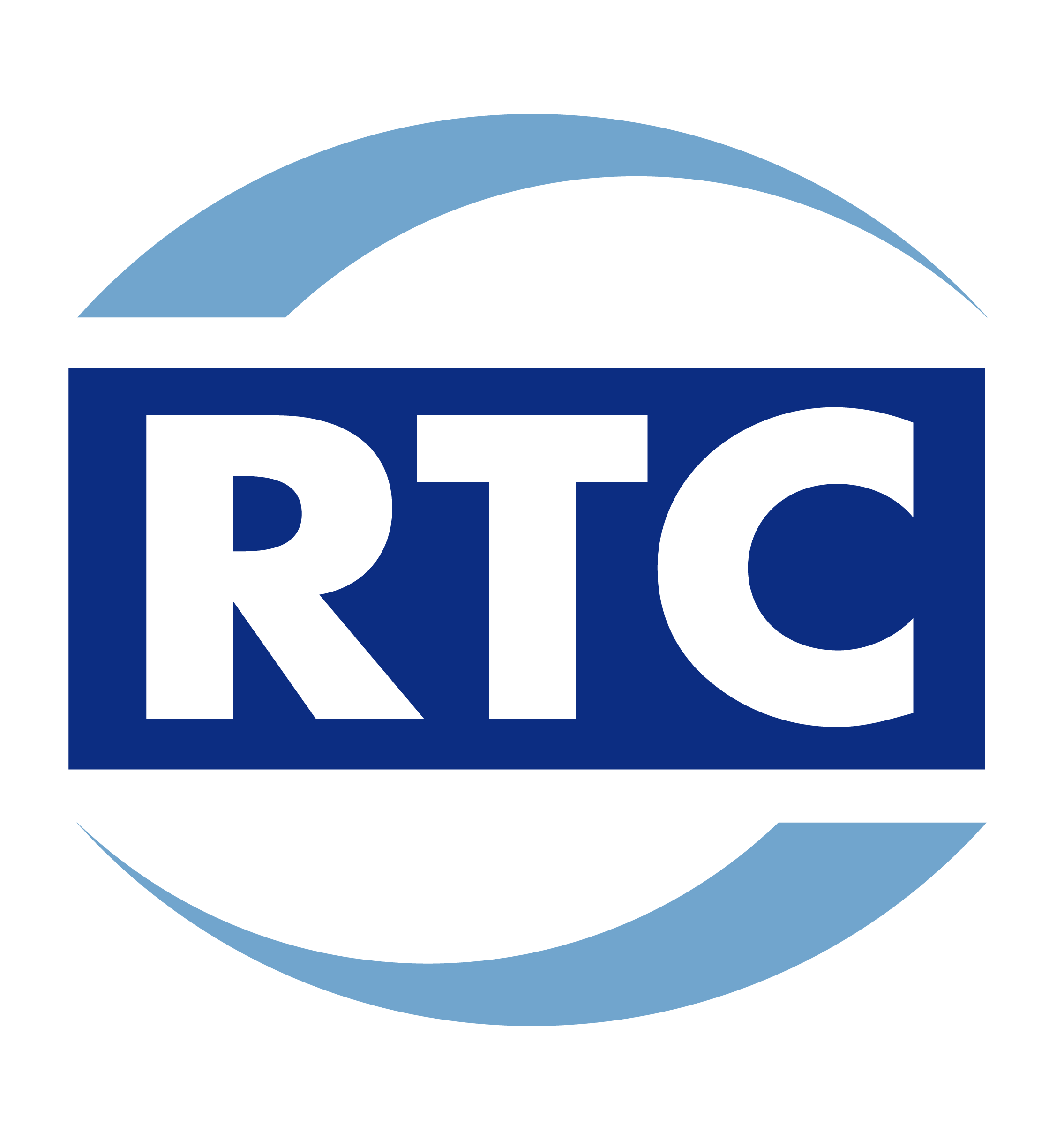 > RECENTLY COMPLETED RTC PROJECT    Oddie Wells Project
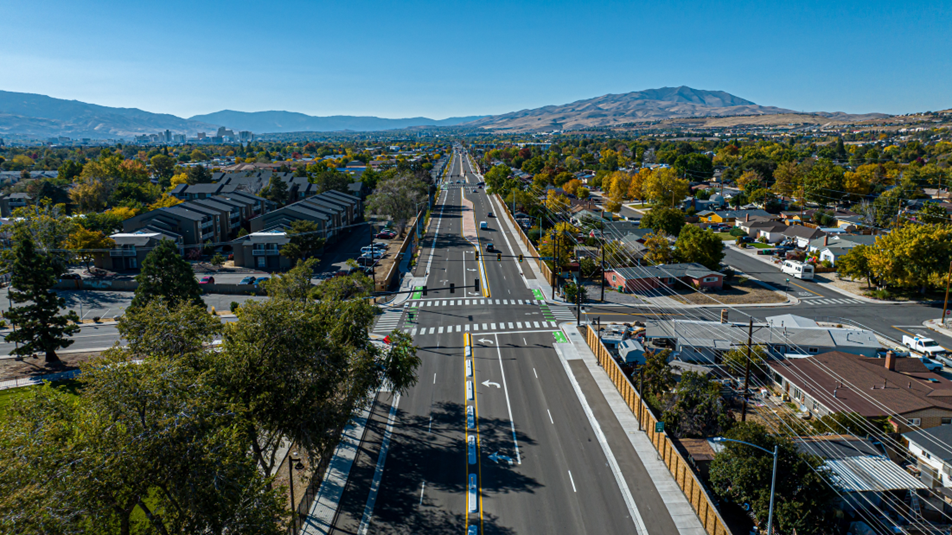 Reconstruct 3.2 Miles of Roadway
6 Miles of Raised Cycle Track and ADA Sidewalks
490 New Trees, 433 New Lights
Privacy Walls in Select Areas
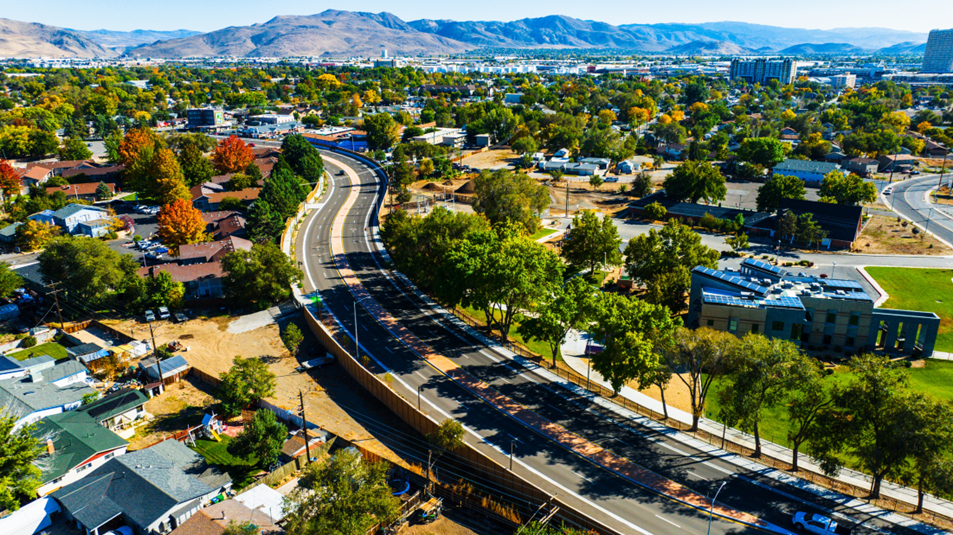 Completed in September 2024
$52 Million
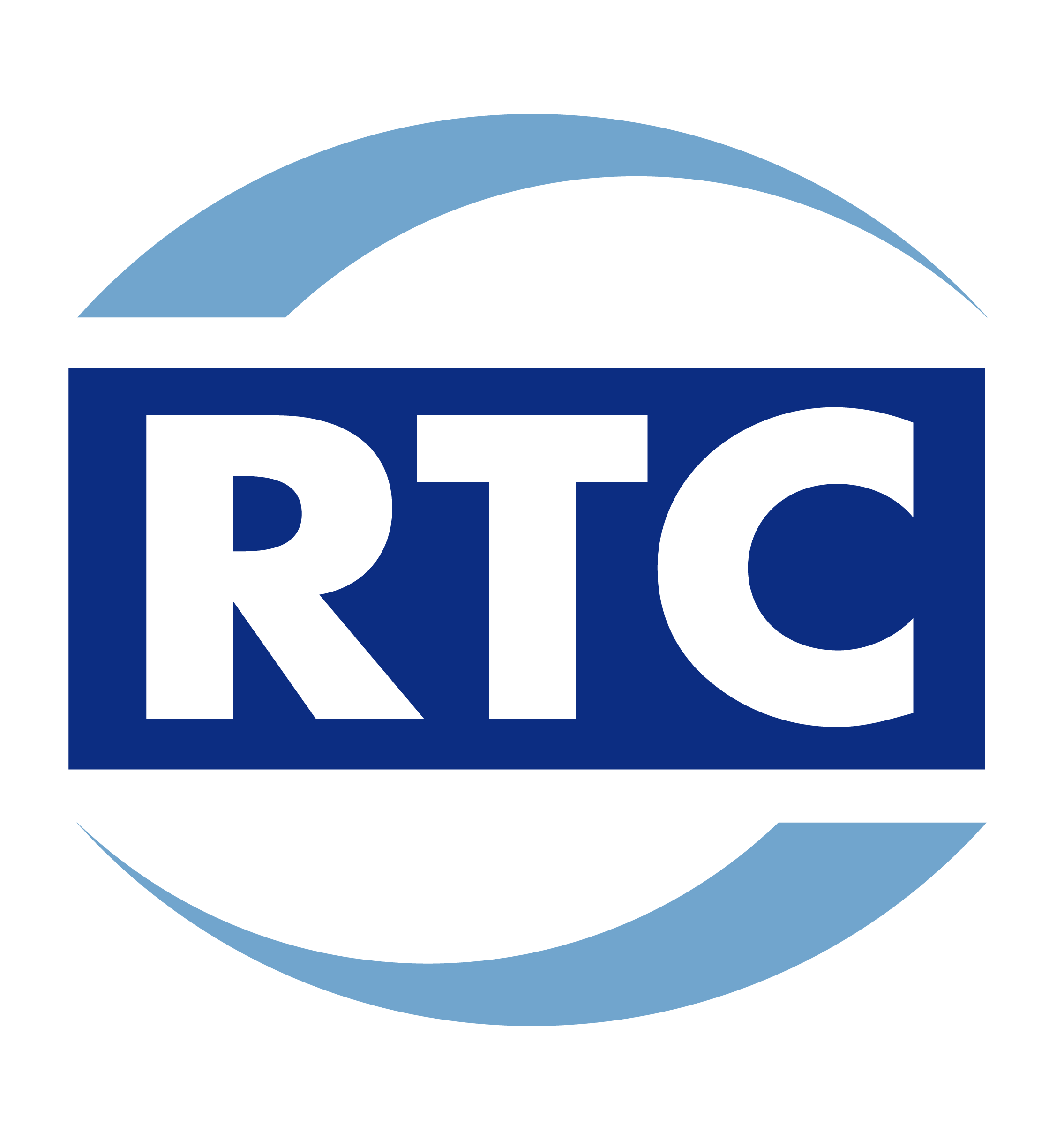 > CURRENT RTC PROJECT   West Fourth Street Safety
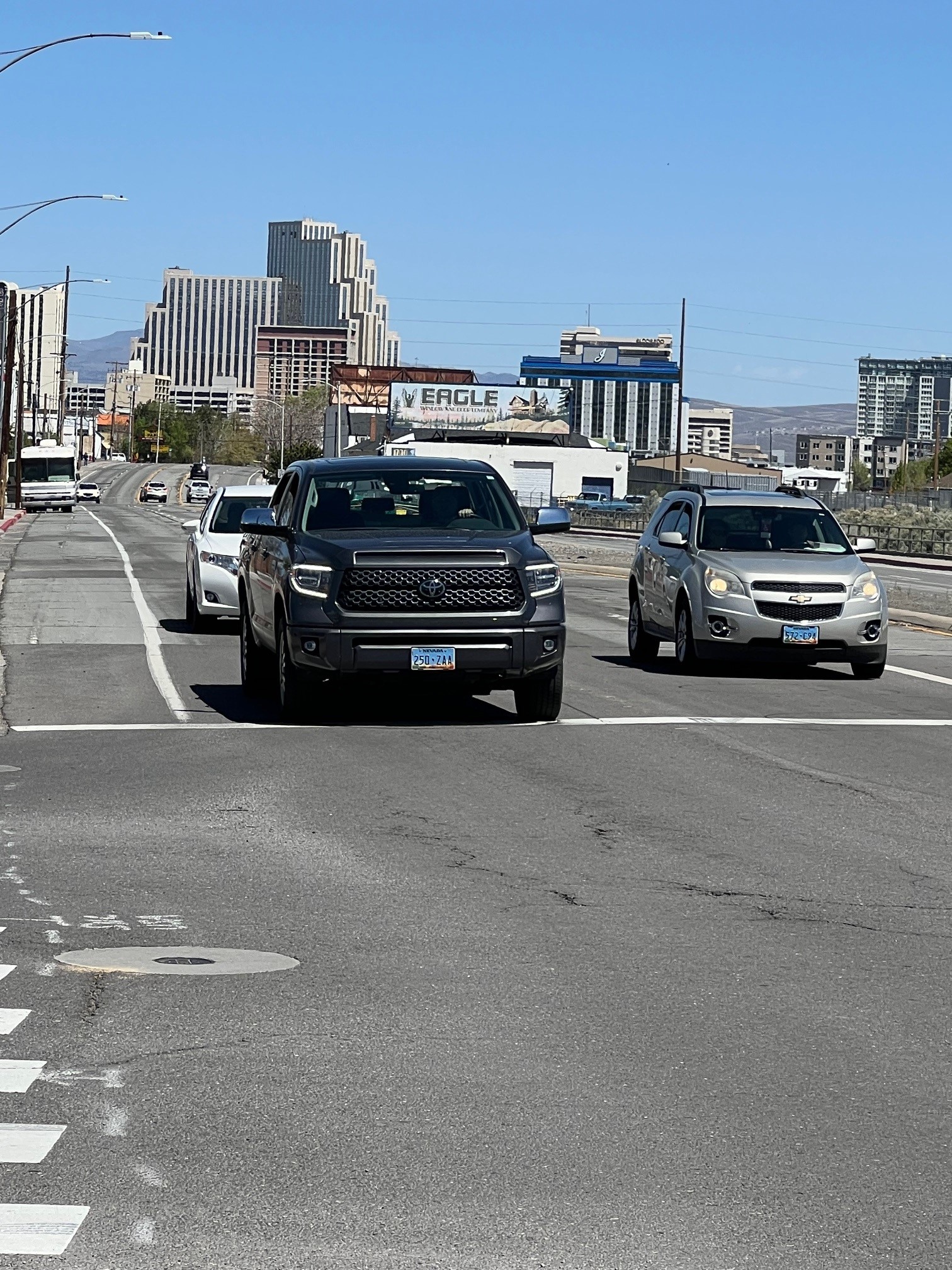 Keystone Avenue to McCarran Boulevard
Roundabout at Stoker Avenue
Roundabout at Summit Ridge Drive
Lane Reductions
Multiuse Path
Pavement Rehabilitation
$26.5 Million, Highway Safety Improvement Program (HSIP) funding
Out to bid fall 2025
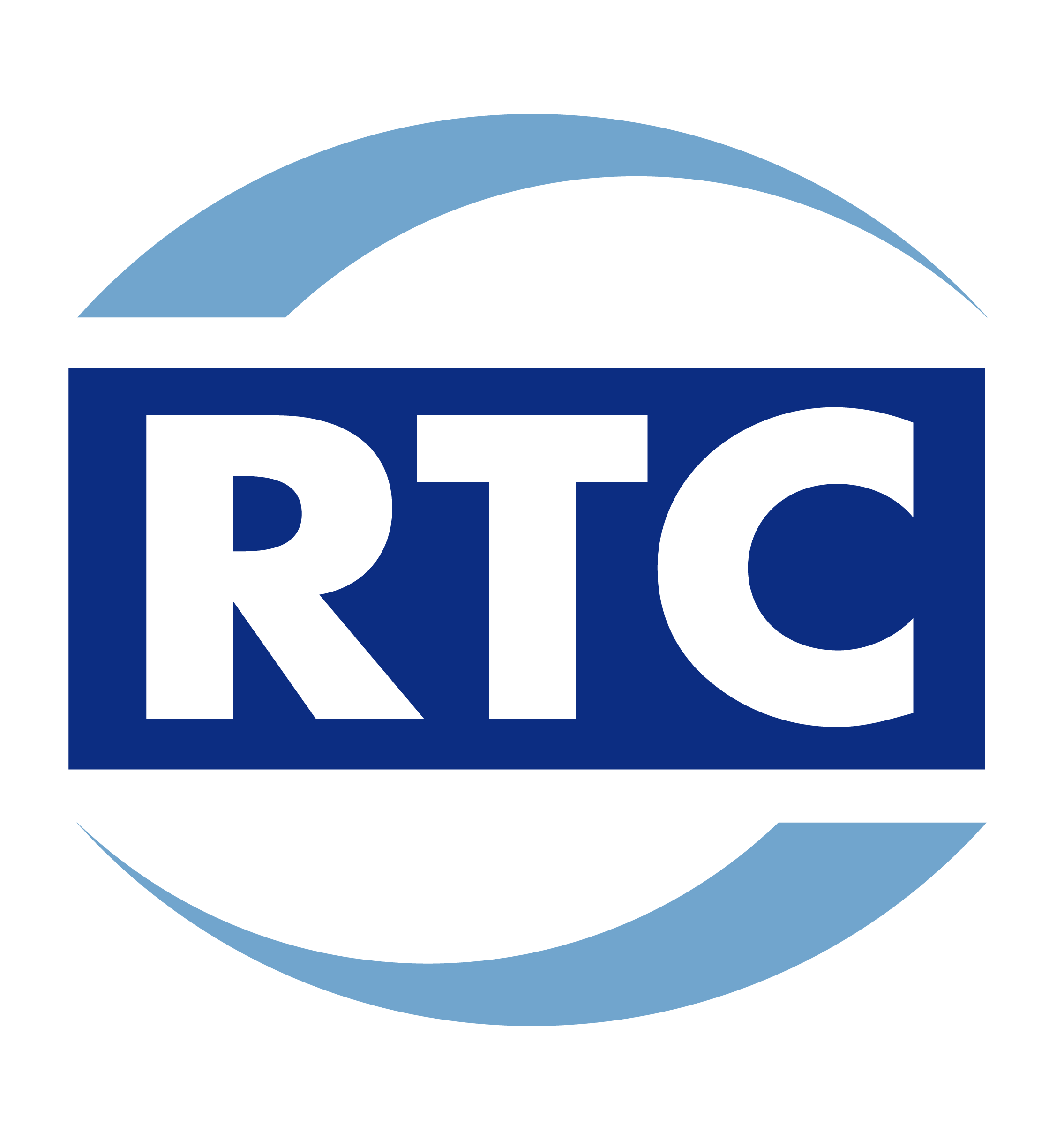 > CURRENT RTC PROJECT   Biggest Little Bike Network
Four Identified Routes
Vine Street
Virginia Street
Lake Street
5th Street
Improvements for Biking and Walking
Connect Midtown/Old Southwest to Northside of I-80, Especially the University Area
Construction expected 2026
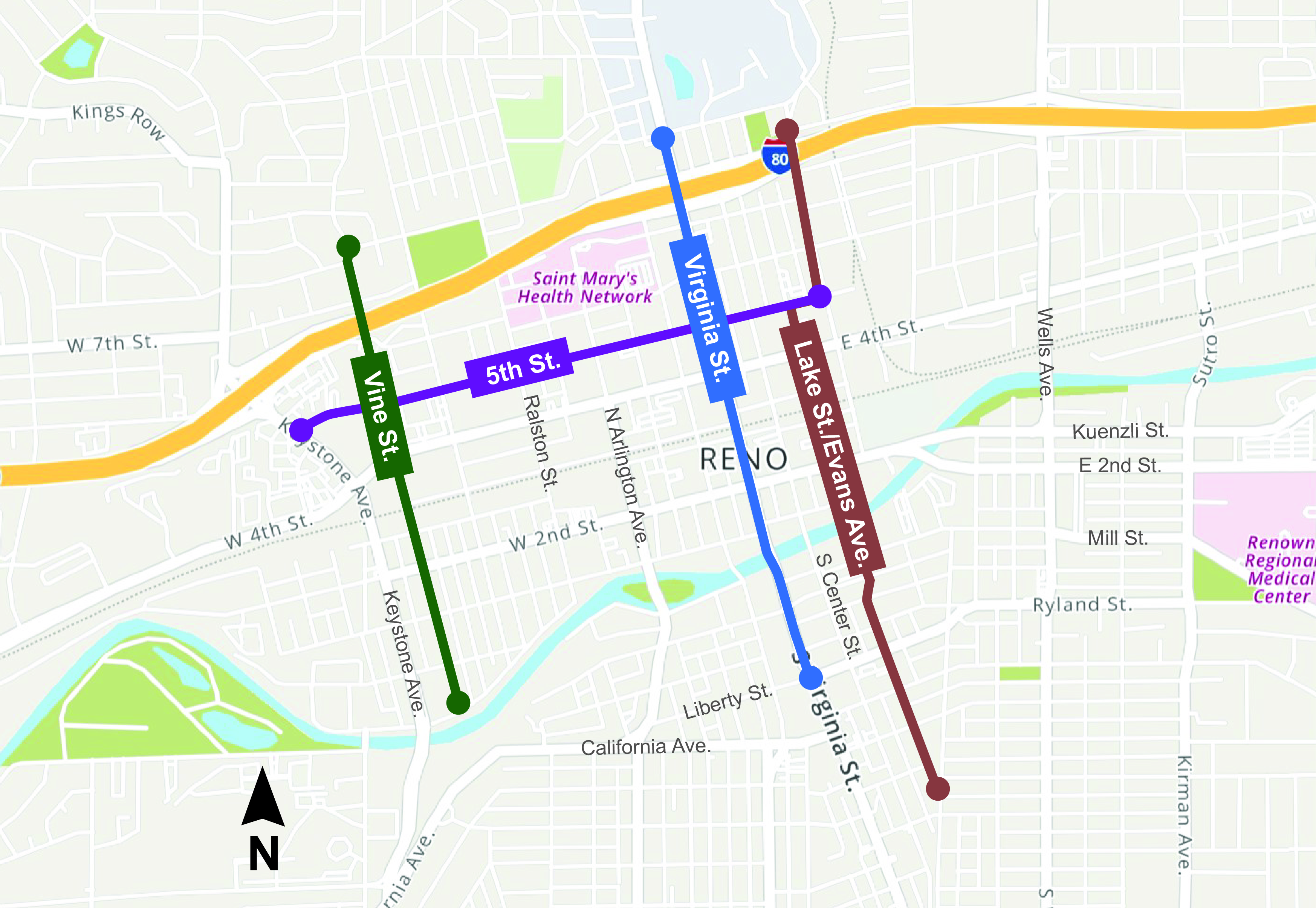 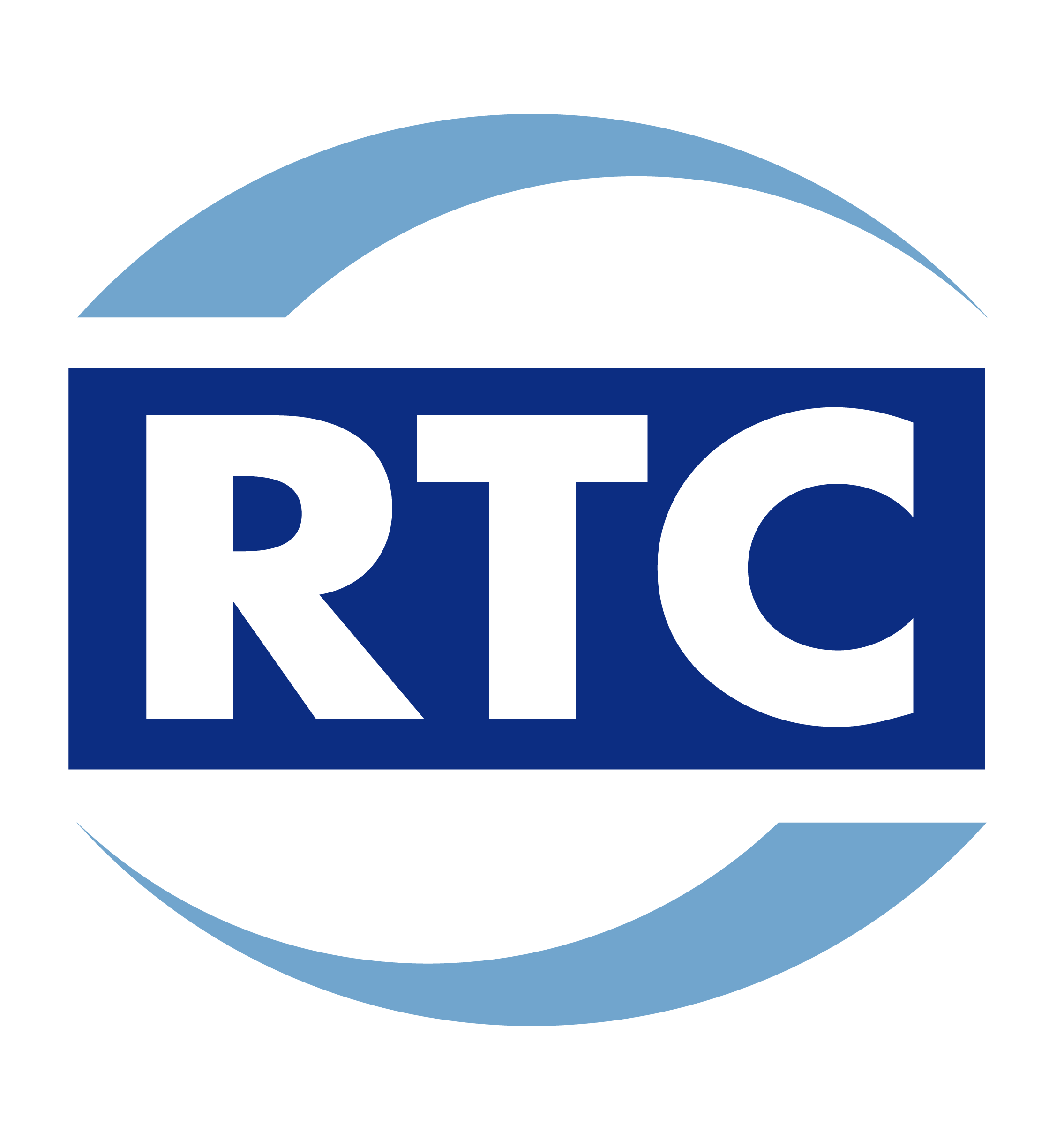 > CURRENT RTC PROJECT   Sixth Street for All
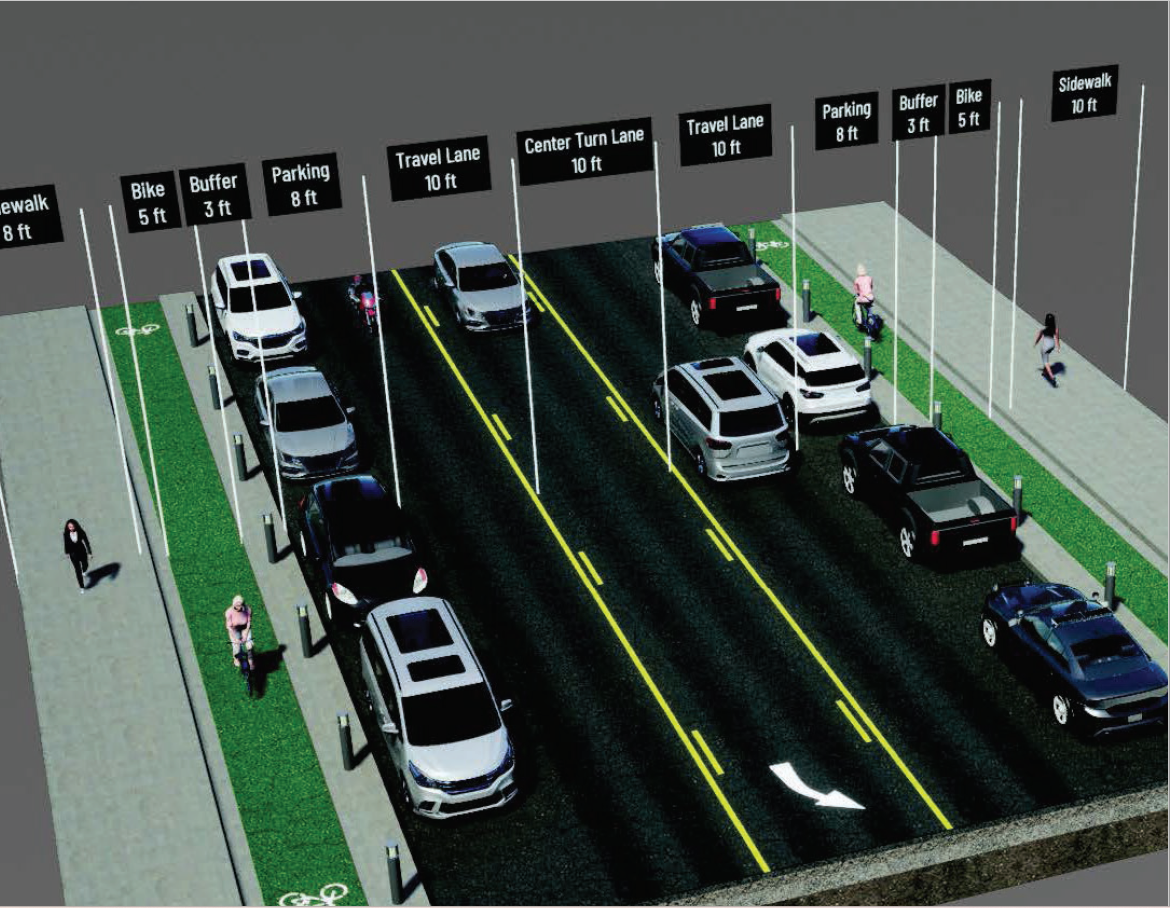 Virginia Street to 4th Street
Improve Safety for Drivers, Bicyclists and Pedestrians
Construct Eight-Foot, High-Visibility Sidewalks
Streetlight Enhancements
Protected Five-Foot Bike Lanes with a Three-Foot Buffer
Reduce From Four Lanes to Two Lanes
Center Turn Lane and Parking
Part of High-Injury Network
Received $8.9 Million Safe Streets & Roads for All (SS4A) Grant
Construction expected 2027
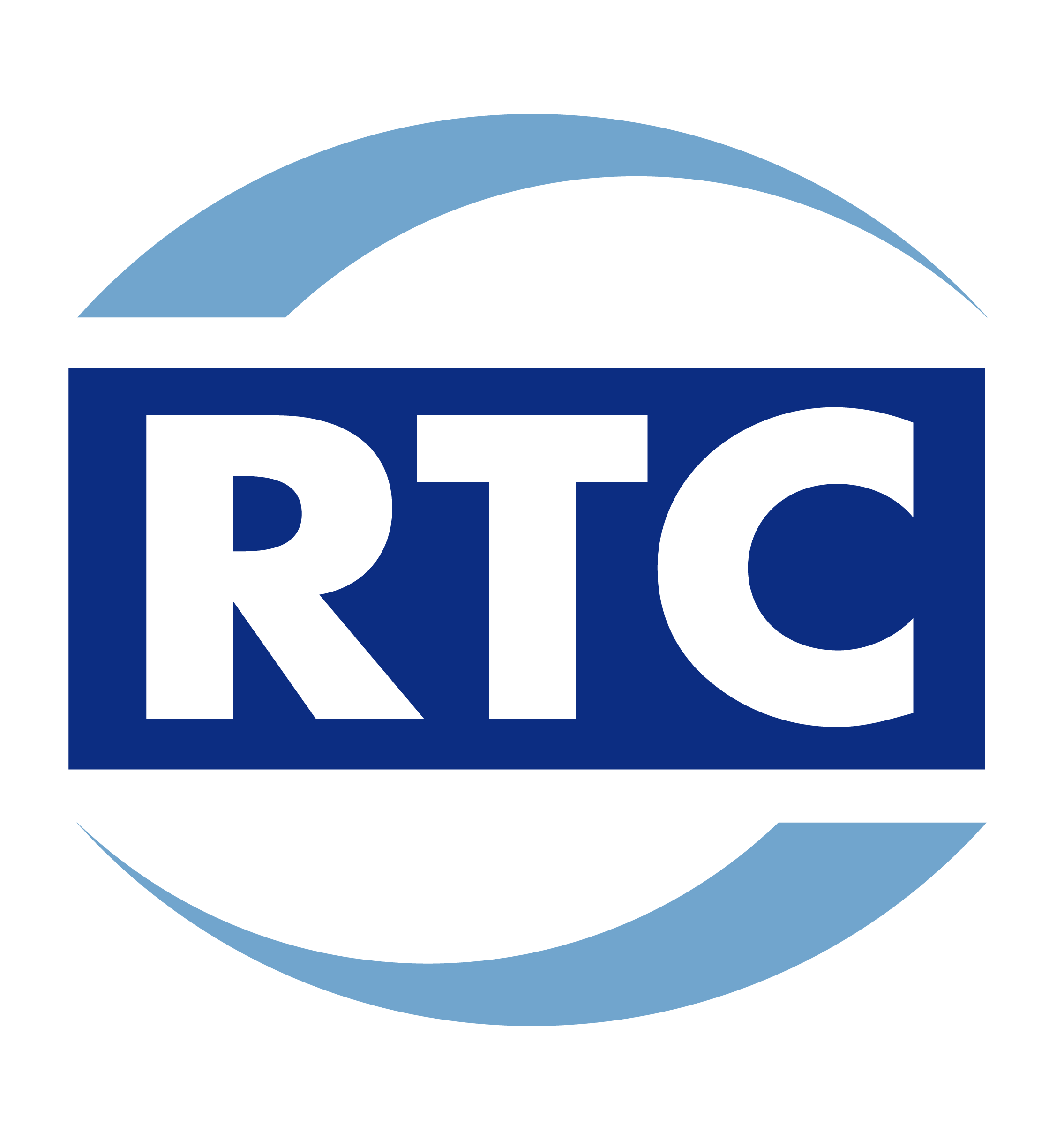 > UPCOMING RTC SAFETY PLANNING EFFORTS   FY 2026- 2027
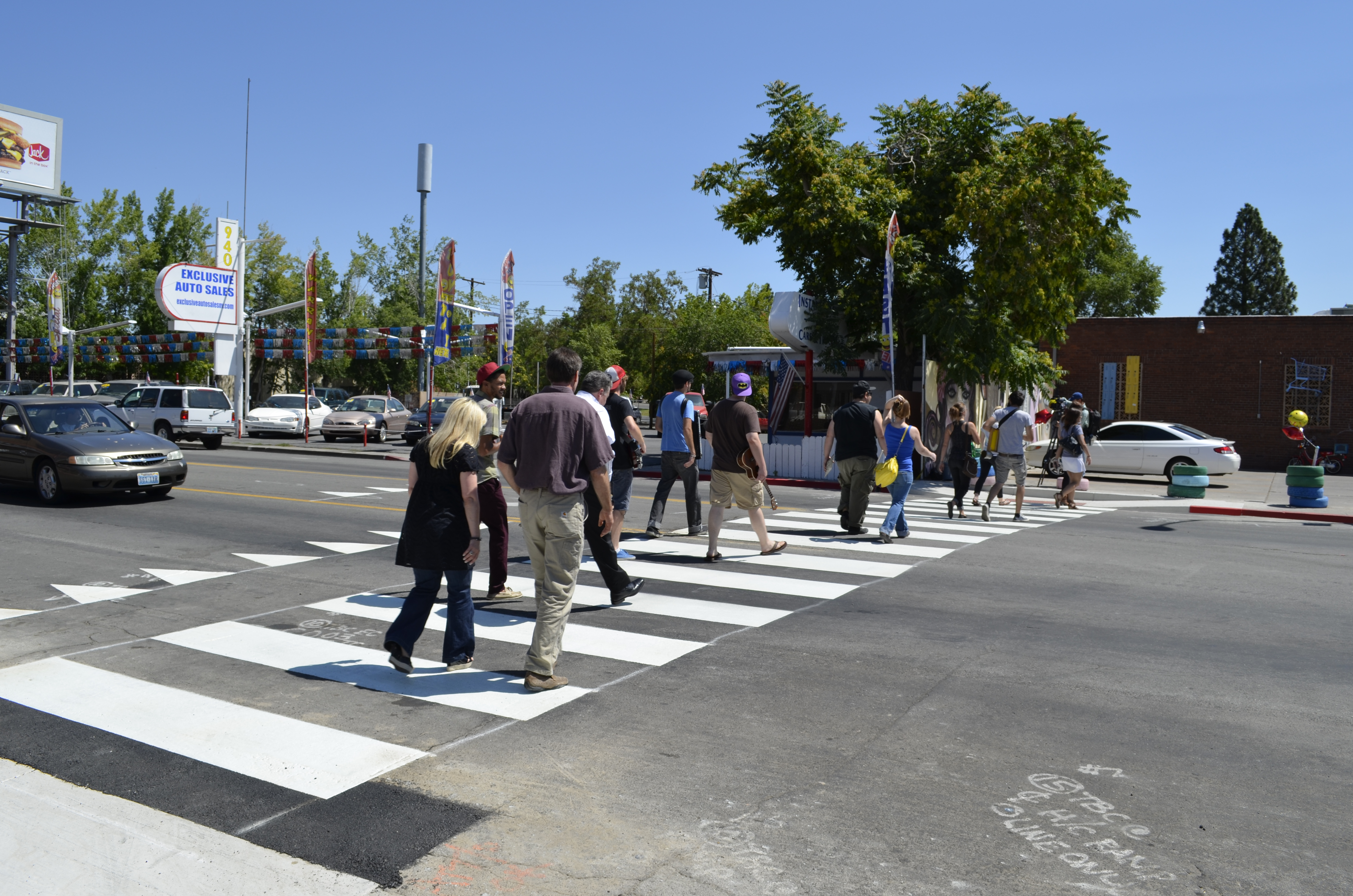 FY 2026
Neighborhood Network Plans #3 and #4
Rock Blvd Corridor/Area Study
Kirman/Locust/Wells/Taylor Corridor/Area Study
FY 2027
Neighborhood Network Plans #5 and #6
Silverada/Wedekind/Clear Acre/Sutro Corridor/Area Study
West 7th/Kings Row/Keystone Corridor/Area Study
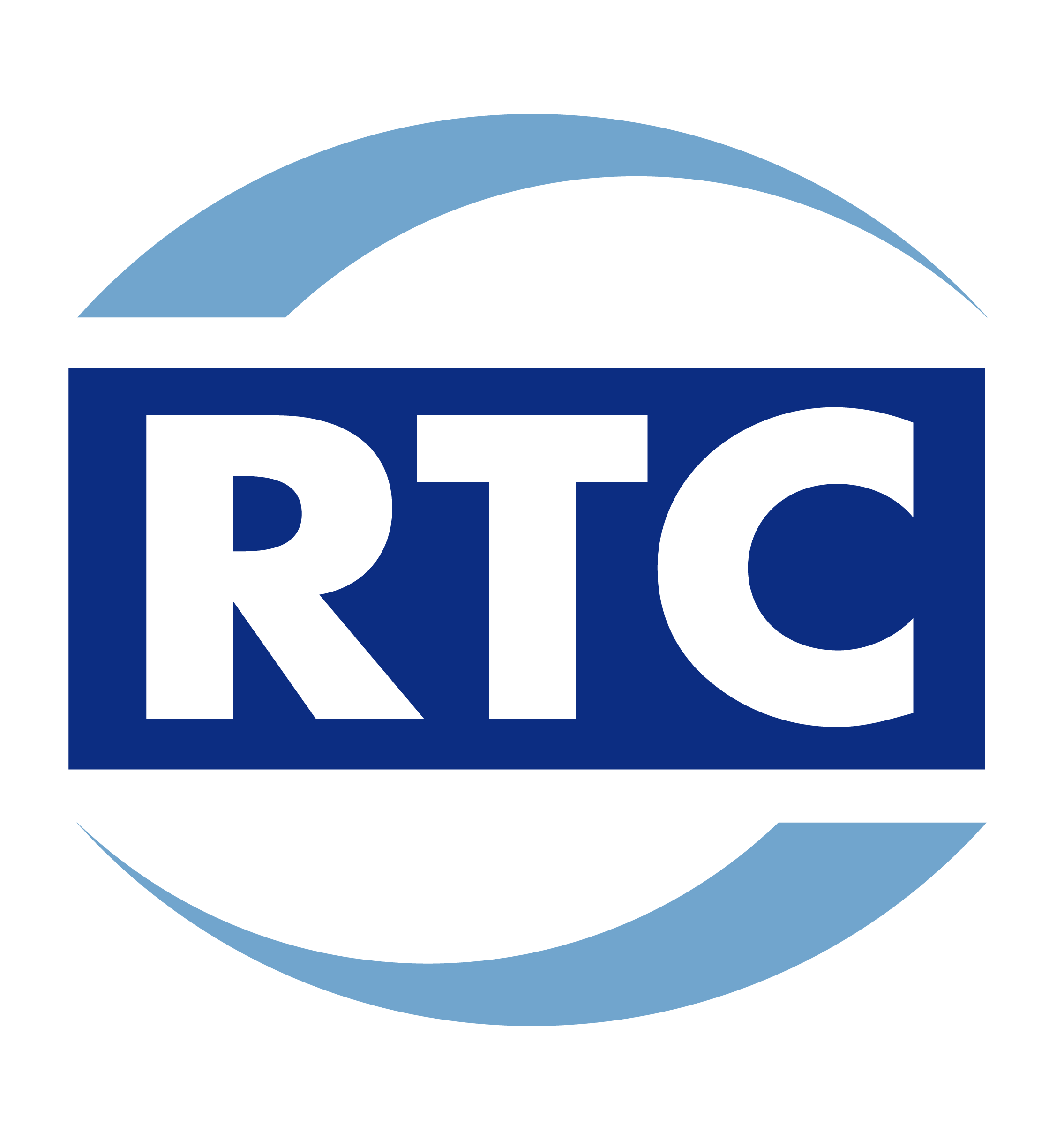 > UPCOMING RTC SAFETY PLANNING EFFORTS   Regional Safety Action Plan
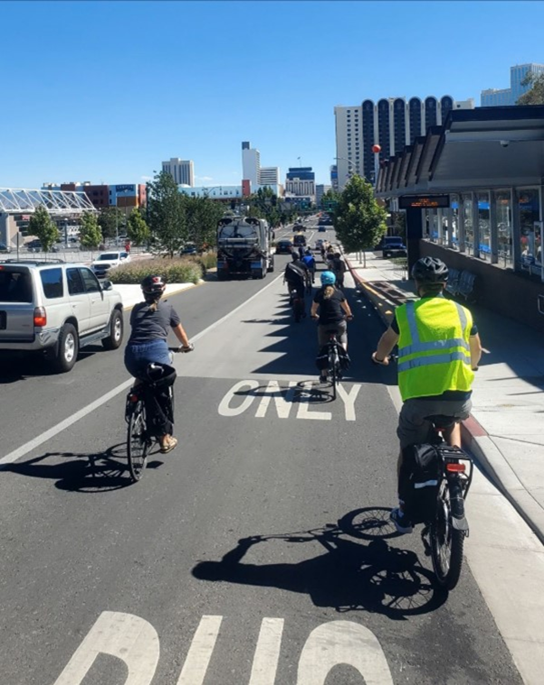 Awarded a $1.2 million Safe Streets & Roads For All grant to complete a Regional Safety Action Plan
Will update/replace the 2022 Vision Zero Plan
Will update the HIN with additional data and enhanced safety analysis, and develop a predictive tool
Currently in contract approval phase
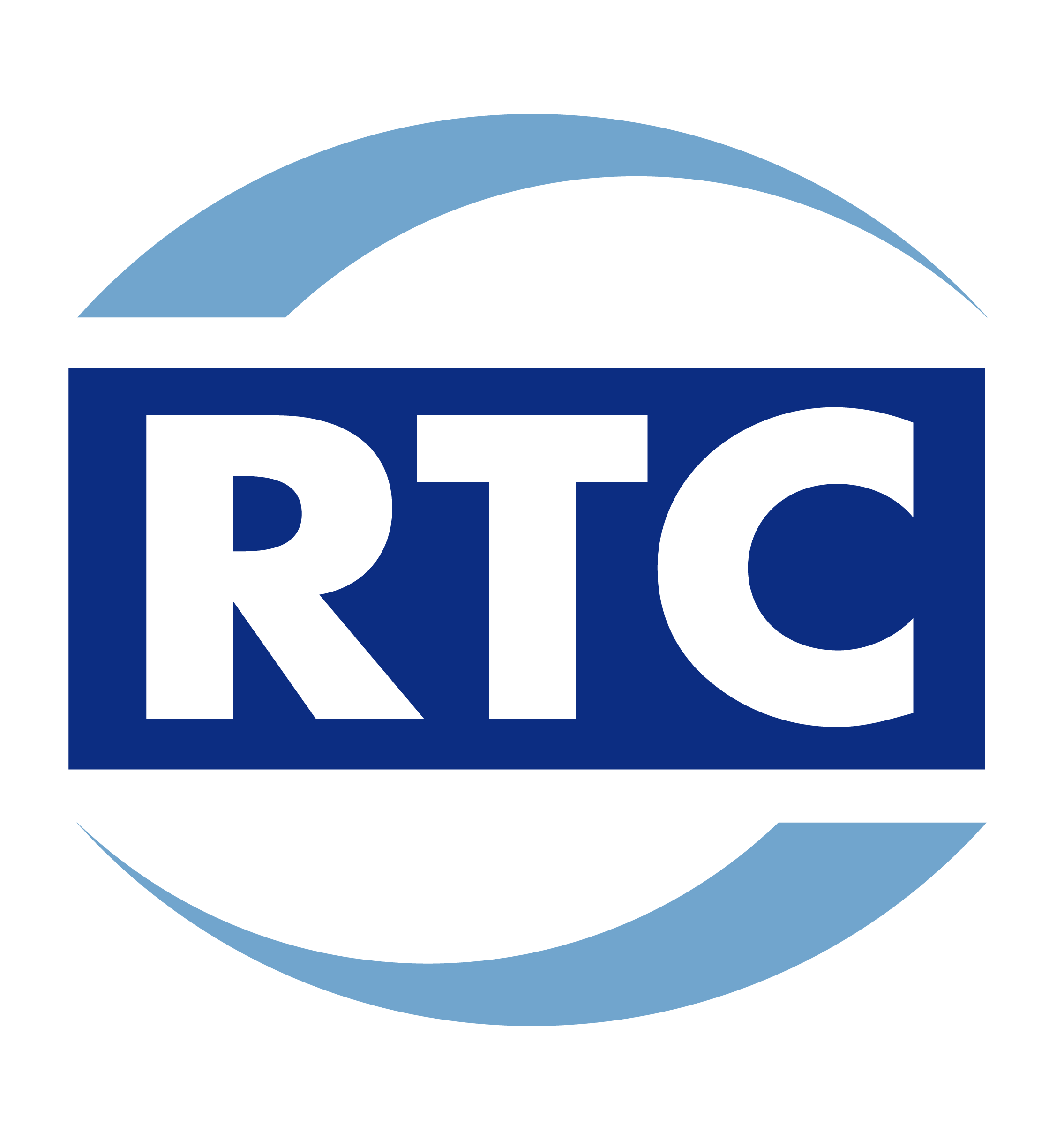 THANK YOU
Building A Better Community 
Through Quality Transportation

rtcwashoe.com/neighborhood
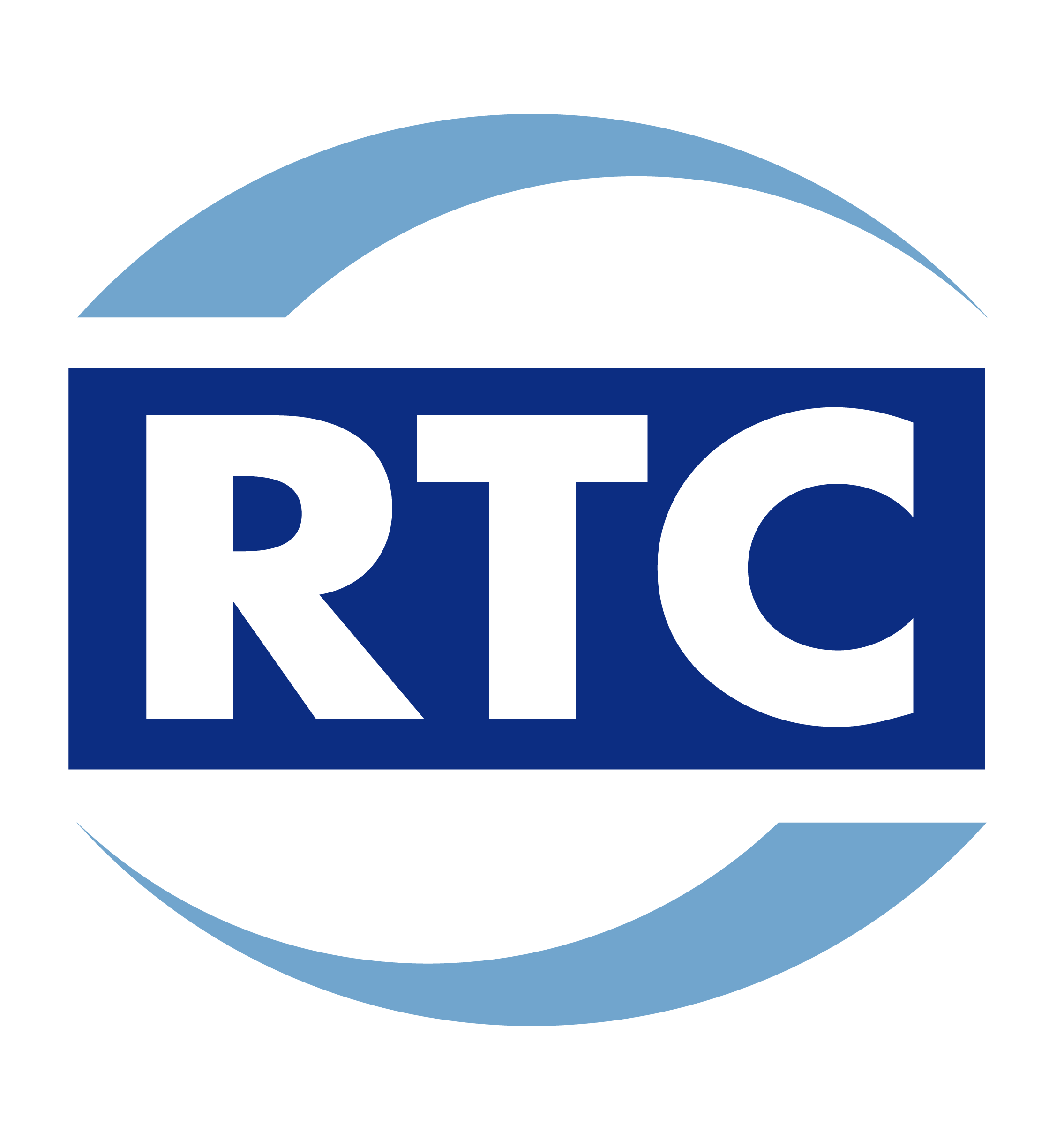 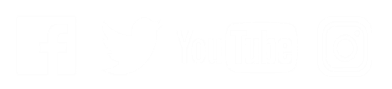 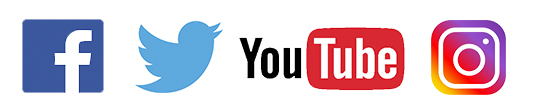